Course: Plant Physiology
Code: 308 Bot

Students:  Third year Botany
Lecture 1 (Water relationships)

Dr. Taha Mohamed El-Katony
Chapter II
Absorption  and  translocation of  water
Large  amounts  of  water  are  continuously  absorbed from the soil and translocated through the plant. 
Most of the water absorbed is lost to the atmosphere by transpiration  and a small proportion is used in the physiological processes. 
Water  use  by the plant is inefficient.
It is easy to account for rise of water in herbaceous plants. 
But this is difficult  in case of the tall trees.
Water translocation depends on: 
The adhesive and cohesive properties of water and 
The Ψw  gradient  from the soil all the way through the leaves and into the atmosphere. 
Although physically water runs uphill to  the tops of trees ( > 100 m) energetically it follows  a  downhill  gradient. 
While water physically ascends the tree, it in reality descends.
The Ψw  gradient (between what and what) is influenced by several factors particularly those of the soil and the atmosphere. 
Soil  conditions  are  more  important  than  atmospheric   conditions. 
Soil factors are: (1) temperature, (2) Ψs of soil solution, (3) aeration, (4) concentration of  CO2  and  (5)  availability  of   water.
Temperature
Low soil temperature inhibits  water absorption. 
Placing  crushed ice  on the surface of soil in which a  plant is growing  under  conditions  good  for  transpiration led  to wilting  of  the plant. 
If  the ice was  removed  the  plant  will  gradually regain turgidity. 
At low temperature: 
       * water is more viscous  and less mobile, 
         * the protoplasm is less permeable to water        (Short term)
       
* root growth is inhibited                                  (long term). 
All these factors reduce water absorption.
2. Osmotic potential of soil solution
A  Ψw  gradient  between  the  soil  solution  and  cell sap or the interior of root cells is necessary for water absorption. 
The  Ψw of  the  soil  solution  is  usually  higher  (less  -ve) than that of the root cells. 
If  the  Ψw   of  the  soil  solution  is  lower  than that of the cell  sap  of   the  root  cells,  water  will  move  out of the plant instead of  being  absorbed.
Halophytes 
    tolerate  high  salt  concentrations  (very  -ve  Ψw) in the    soil solution. 
    They  can   lower  the Ψw  of  their cells to  more negative  value than  in the soil solution for the water  balance to be  in  their  favor. 
This can be accomplished through   accumulation of:                
     * inorganic salts or 
     * compatible organic solutes.
3. Aeration
Much water makes the plant thirsty.
Saturation  of  a  field  with  water  leads to wilting of  growing  plants particularly in bright sunlight. 
This phenomenon  is called "flopping". 
Flopping of  leaves is most severe under poor drainage. Why?
Flopping is caused by a retardation of   water  absorption  as  a  result of  displacement of soil gases by water,   thereby  leaving  the roots poorly aerated. 
Rapid   transpiration in the bright sunlight enhances the development of water deficit in the plant.
Root  growth  and  metabolism  are  retarded under low oxygen tension. 
In the short term: immediate   effects   of  reduced metabolic rate of the root   and the capability  of  the root  to take up and accumulate salt would seriously affect its water absorption. (efficiency  factor)
In the long term: inhibited root growth  have a significant effect on water absorption. (volume factor).
A direct  effect  of  lowered   oxygen  tension  on  water  absorption is also probable. (water  channels or aquaporins).
4. Concentration of CO2
The  inhibitory  effect  of  CO2  on   water  absorption  is  greater  than that of lowered oxygen tension. 
How  ?  Plants   wilted   more   rapidly   when  the   soil  air  was   replaced   by CO2 than when it was replaced by N2. 
Additional  effect  of  CO2
High  CO2  levels  retard  water  absorption  through  increasing   the viscosity  of  protoplasm and  decreasing  the root's  permeability to water.
However,   this  factor  is  of  minor  importance  since:                                 CO2  rarely  accumulates   in the soil atmosphere  to  toxic   levels  under field conditions.
   this  is because  roots can tolerate high CO2 levels.
5. Availability of water
Not all of the soil  water is available to the plant. 
As  the  soil  dries  up  the  absorption of   water by roots  slows down due  to  the  decreased  Ψw   gradient between roots and soil solution. 
Eventually   the  physical factors  that hold water to the soil overcome the  physical  factors  involved  in  the  uptake  of water by roots. 
Three  parameter  of  soil-water relationships: 
    * Field capacity (FC), 
    * Permanent  wilting  percentage (PWP) and 
    * Total soil moisture stress (TSMS).
Field  capacity (FC) is the water content of the soil after  cessation of the capillary movement of water. 
Permanent  wilting  percentage  (PWP)  is  the percentage  of  soil water  left  when the leaves  of a plant   growing  in  the  soil  first exhibit the symptoms of permanent wilting –                      that is the leaves do not regain turgor when placed in a saturated atmosphere. 
TSMS = Ψs of the soil solution + soil moisture tension. 
Soil moisture tension is the   sum  of  gravitational, adsorptive and hydrostatic  forces that hold water to the soil. (non osmotic forces).
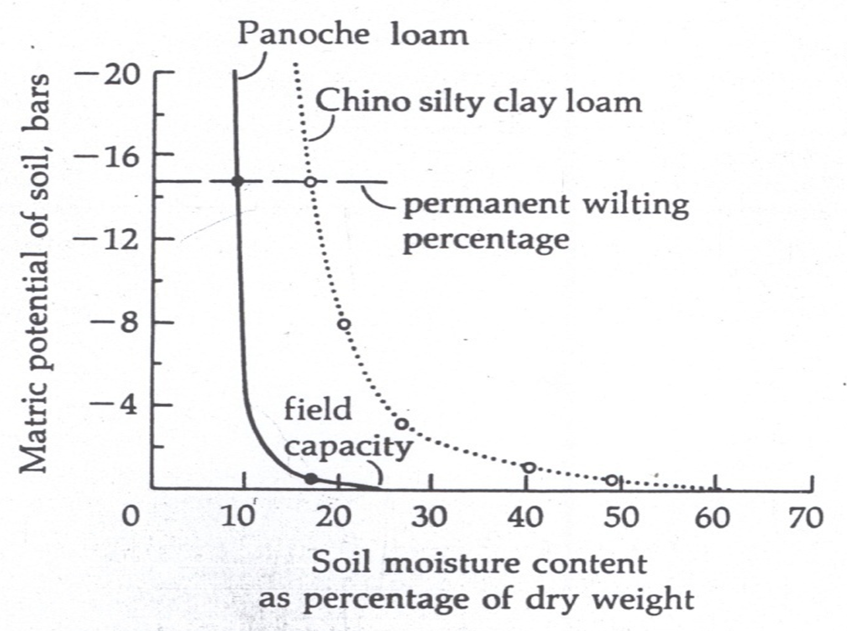 FC and PWP of clay soil >> than those of  sand. 
FC  is  a  soil  moisture  constant;  it depends  only  on type of soil.
PWP  depends  on  type  of   soil  and  particularly  on the test plant. 
The  plant  osmotic  factors  rather  than  the soil  factors determine the PWP of a soil. 
A  mesophytic  leaf   has   Ψs   of  -20  bars,  while  a halophytic leaf  has Ψs of < -200 bars. 
This  large  difference  in  Ψs   means  different  capacity  to  draw water from the soil.
During the day, as the soil dries up the TSMS  increases (more –ve Ψw). 
The TSMS  decreases  during  the night  (less –ve Ψw , night recovery) as water moves from bulk soil to the surface of the root.
The  Ψw  of  the plant follows the same pattern;  more –ve  during the  day and  less –ve  during  the  night. 
The  plant  Ψw   always  remains  more –ve  than  the TSMS; for  water  to  move  into  rather  than  out  of  a  plant. 
As the soil dries up a little more each day, the TSMS and also the plant Ψw   become progressively  more  negative.
The daily  progressive –ve  Ψw coupled with progressive slower night recoveries lead to  loss of   turgor  by  the  leaves.
Finally,  a point  is  reached  at which the TSMS   equals  Ψs   (also Ψw)  of plant leaves (about -14 bars). 
Recovery  of  turgor  at  this  level  is  impossible  because   the leaf   Ψw  – TSMS  equilibrium   established   at   night is  at a lower Ψw  that allows for only zero Ψp. 
The PWP is obtained at this point. 
PWP can  be  redefined  as  the   soil   water   content   when  the  plant Ψw   or   Ψs   and    the soil TSMS   are  at   equilibrium,  and the Ψp  of plant leaves is zero.
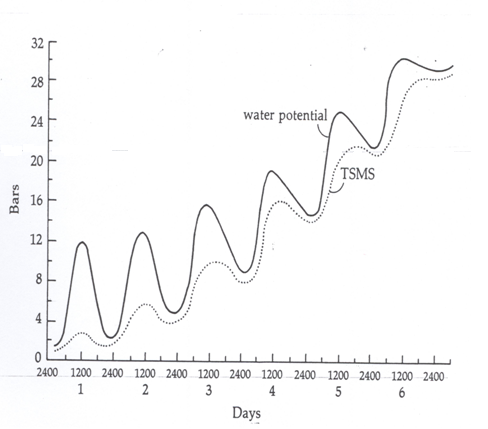